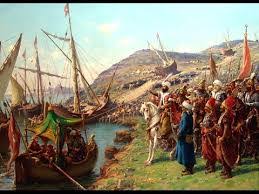 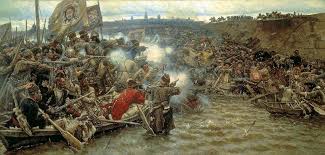 Yeni Çağ’da Sağlık Uygulamaları
Öğretim Görevlisi 
Meltem ÖZDUYAN KILIÇ
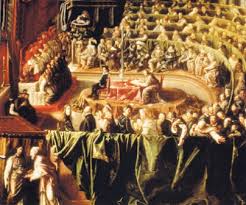 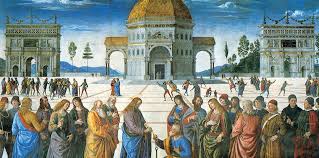 16. Yy - Reform Hareketleri
Reform, 16. ve 17. yüzyıl boyunca tüm Avrupa'yı etkileyen Katolik Kilisesi ne karşı yapılmış dinsel bir harekettir .
16.Yy - Reform Hareketleri
İlk defa Almanya'da Martin Luther ile başladı. 
31 Ekim 1517'de Martin Luther Almanya‘da bir kilisenin kapısına 95 maddeden oluşan protesto metnini astı ve Protestan Reformu hareketini resmen başlattı.
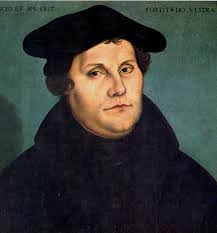 16. Yy - Reform Hareketleri
Reform'un Nedenleri
Katolik Kilisesi'nin bozulması ve ıslahat fikrinin yayılması
Hümanizm sayesinde Hıristiyanlığın kaynaklarına inilmesi, İncil'in millî dillere çevrilerek temel ilkelerin ortaya konulması
Matbaanın yaygınlaşması ile okuma-yazma bilenlerin artması üzerine Katolik Mezhebi'nin sorgulanmaya başlanması
Endüljans sorununun ortaya çıkması, para karşılığında kilisenin günahları affetmesi,
16.Yy - Reform Hareketleri
Reform'un Nedenleri
Rönesans hareketlerinin etkisi 
Reform hareketlerinin ilk defa başladığı Almanya'da siyasal birlik olmaması ve Almanya'daki prenslerin dinde yenilik isteyenleri desteklemesi,
Kilisenin görevinin dışına çıkarak halkı ve dini ekonomik açıdan zorlaması,
Mevcut mezhepleri ve onların kurallarını eleştiren bilim adamlarının varlığı,
Reformu Hazırlayan Ortam
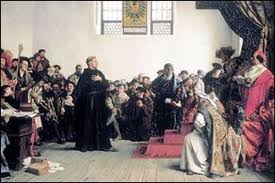 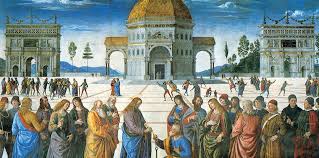 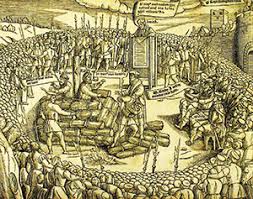 16. Yy - Reform Hareketleri
Reform'un Sonuçları
Avrupa'da mezhep birliği bozuldu. Katolik ve Ortodoks mezhepleri yanında Protestanlık, Kalvenizm ve Anglikanizm mezhepleri ortaya çıktı, mezhepler arasında çatışmalar başladı. 
Din adamları ve kilise eski itibarını kaybetti. 
Katolik Kilisesi, kendisini yenilemek ve düzenlemek zorunda kaldı. 
Eğitim-öğretim faaliyetleri kiliseden alınarak laik bir eğitim sistemi kuruldu.
16. Yy - Reform Hareketleri
Reform'un Sonuçları
Katolik Kilisesi'nden ayrılan ülkelerde kilisenin mallarına ve topraklarına el koyuldu. 
Papa ve kilisenin Avrupa Ülkelerinin kralları üzerindeki etkisi sona erdi ve Avrupa'da siyasal bölünmeler yaşandı.  
Katolik kalan ülkelerde yeni mezheplerle mücadele etmek amacıyla Engizisyon Mahkemeleri kuruldu.
16. Yy - Reform Hareketleri
Reform'un Sonuçları
Protestan krallar ve prensler, din işlerinin mutlak hâkimi oldular. 
Reform hareketleri, Avrupa'yı siyasi yönden zarara uğrattı. 
Şarlken'in Osmanlı Devleti üzerine yapmayı planladığı Haçlı Seferi bölünmelerden dolayı gerçekleşemedi. 
Mezhep savaşları, Osmanlı Devleti'nin Avrupa'da ilerlemesini kolaylaştırdı.
Reform Hareketlerinin Sağlık Uygulamalarına Etkisi
16. yüzyıldaki keşif seyahatleri yeni bitki ve hayvan örtüsüyle karşılaşılmasına sebep olmuştur.
16.  yüzyılda yazılan eserlerin bir kısmı o güne kadar bilinen hemen bütün hayvan ve bitkileri içeren ansiklopedik eserlerdir. 
Bu yüzyıldaki biyoloji eserleri genellikle resimlidir.
Reform Hareketlerinin Sağlık Uygulamalarına Etkisi
Olumlu Sağlık Uygulamaları
16. yüzyılda Leonardo ve Vesalius’un çalışmalarıyla anatomi canlandı.
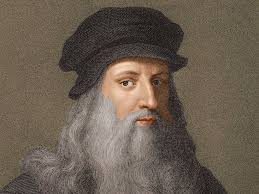 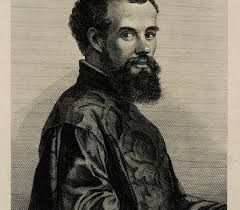 Reform Hareketlerinin Sağlık Uygulamalarına Etkisi
Olumlu Sağlık Uygulamaları
Leonardo da Vinci = Anatominin Babası?
Yaptığı çizimler 200 yıl boyunca gün ışığına çıkmamış.
Roma’da Santo Spirito morgunda mum ışığında otuzdan fazla kadavra incelemiş ve binlerce çizim yapmıştır.
Organların asıl yapılarını ortaya çıkarmak için beden boşluklarına bal mumu enjekte etme yöntemini geliştirmişti.
Reform Hareketlerinin Sağlık Uygulamalarına Etkisi
Olumlu Sağlık Uygulamaları
Leonardo da Vinci
Kalp, akciğer ve uterus’un yapısını incelemiş. 
Kasın özgün hareketi saptamış. 
Koroner arterlerin ve izledikleri yolların çizimleri yapılmıştır . Koroner arterlerin ve izledikleri yolların çizimlerini yapmış ancak kalbi sağ ve sol diye ayırmadığı için kan dolaşımını keşfedememiştir
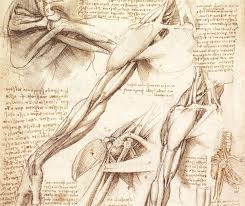 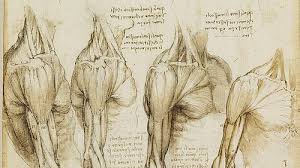 Reform Hareketlerinin Sağlık Uygulamalarına Etkisi
Anatominin babası =Andreas Vesalius .
 Andreas Vesalius ressam Sephen Calcar’la çalışarak anatomiye büyük katkılarda bulundu. 
Vesalius 1543 yılında “De humani corporis fabrica libri septem (insan bedeninin yapısı üzerine altı kitap)” adlı yapıtını yayınladı.
Galen’in eskimiş yanlışlarını içeren metin ve resimlerin de yer aldığı, büyük yankı uyandıran bir anatomi kitabı basılmıştır.
Üniversitedeki hocalarının çoğu Galenist olduklarından Vesalius’a karşı çıkarak çalışmalarının doğruluğunu yalanladılar.
 Vesalius gerek meslektaşlarının gerekse Kilisenin baskılarına daha fazla katlanamıyordu bu nedenle de basılmamış eserlerinin tümünü topladı ve yaktı.
Reform Hareketlerinin Sağlık Uygulamalarına Etkisi
Olumlu Sağlık Uygulamaları
Andreas Vesalius
Kısa bir süre sonra akademisyenler Vesalius’un çalışmalarına hak ettiği değeri verdiler ancak gecikmiş oldular. 
Çünkü Vesalius basılmamış bütün çalışma bulgularını yakarak modern anatominin gelişimini yavaşlatmıştı.
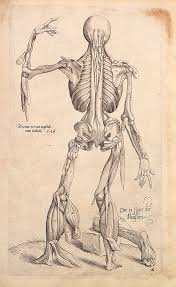 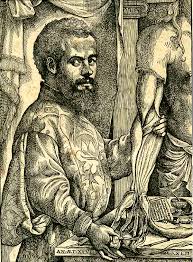 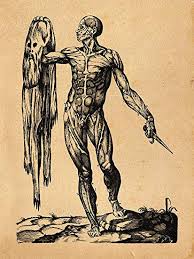 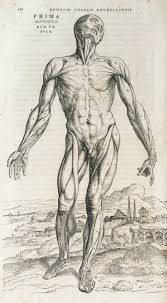 Reform Hareketlerinin Sağlık Uygulamalarına Etkisi
Olumlu Sağlık Uygulamaları
Gabriele Fallopio
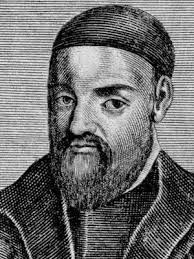 Reform Hareketlerinin Sağlık Uygulamalarına Etkisi
Olumlu Sağlık Uygulamaları - Gabriele Fallopio 
Vesalius’un sinüslerle karıştırmış olduğu kulak ve beyin arterleri tarif etmiştir.
Fallop kanalları ve klitoris, ince bağırsağın dairesel katları, inguinal ligament, kord timpani, semisirküler kanallar, lâkrimal kanal ilk kez tarif etmiştir
Göz kasları ve beyin sinirleri ile ilgili mükemmel yazılar yazmıştır.
Reform Hareketlerinin Sağlık Uygulamalarına Etkisi
Olumlu Sağlık Uygulamaları
Toplardamarlardaki kapakçıklar zamanın şartlarına göre en iyi şekilde tanımlanmıştır (Fabricius)
Enfeksiyonun anneden fetüse geçebildiği gözlemlenmiştir (Antonio Benivieni).
Reform Hareketlerinin Sağlık Uygulamalarına Etkisi
Olumlu Sağlık Uygulamaları
Gözle görülmeyen mikropların bulaşıcı hastalığa neden oldukları belirtilmiş ve üç tip bulaşıcılık (basit temas, taşıyıcı (giysiler, çarşaflar aracılığıyla) ve transmisyon (mikropların havada çoğalıp, yerleşecekleri uygun bir nokta bulmaları) tanımlanmıştır (Girolamo Fracastoro ).
Reform Hareketlerinin Sağlık Uygulamalarına Etkisi
Olumlu Sağlık Uygulamaları - Paracelsus
Galen’in öğretilerinin yerine gelişmiş bir tıp öğretisinin konması gerektiğini düşünmesine rağmen maddelerin kükürt, civa ve tuzdan oluştuğu düşüncesinde yanılmıştır. 
Paracelsus üniversitede, tıp eğitiminde kullanılan geleneksel dil Latince yerine dersleri Almanca vererek kuralları yıktığı gibi halkın içinde Galen ve İbn-i Sina’nın çalışmalarını da yakarak, tıbbın gelişmesini asırlar boyunca engellemiş olan korkaklığı lanetledi.
Daima Hipokrat’ın, doktorun yeri hastasının yanıdır, prensibine sadık kalmıştır. 
Paracelsusçu görüşe göre; bedendeki olaylar kimyasal ve yaşamsal yasalara bağlı olarak ortay çıkmaktadır.
Reform Hareketlerinin Sağlık Uygulamalarına Etkisi
Olumlu Sağlık Uygulamaları
Apadisit ilk kez tüm ayrıntıları ile tarif edilmiştir.
 Ayrıca omuriliğin içinin boş olduğunu da gözlenmiştir. (Jean Fernel ).
Reform Hareketlerinin Sağlık Uygulamalarına Etkisi
Olumlu Sağlık Uygulamaları- Ambroise Paré 
Kurşun yarasını sıcak demir veya kızgın yağ ile dağlamak yerine yaralara farklı ve sıcak olmayan bir karışım (yumurta sarısı, gül yağı ve neft yağı içeren) uygulayarak yaraların daha iyi duruma geldiğini ve iltihaplanmadığını gözlemledi.- o dönemde berber cerrahlar mevcut- 
Paré, Latince ve Yunanca bilmediği için üniversiteye gidememiş dolayısıyla cerrah berber olmaya karar vermiştir. 
Çeşitli cerrahi aletler geliştirmiş ve yapay protezler tasarlamıştır. 
Hipokrat’ın öne sürdüğü doğum sırasında döndürme yöntemi uygulaması ilk kez hayata geçirilmiştir.
Paré’nin 1575 yılında anılarını ve çalışmalarını allattığı yaklaşık 1000 sayfalık kitabı Paris’te basıldı.
Reform Hareketlerinin Sağlık Uygulamalarına Etkisi
Olumlu Sağlık Uygulamaları
Çeşitli plastik cerrahi yöntemleri geliştirilmeye başlandı (Gaspare Tagliacozzi).
Göz cerrahisi ile ilgili bir kitap yazılmış ve ampütasyon işlemini gerçekleştirilmiştir (Georg Bartisch).
Reform Hareketlerinin Sağlık Uygulamalarına Etkisi
Olumsuz Sağlık Uygulamaları
Sifilisin tedavisi için civalı merhemlerin kullanımının yaygınlaşmasını sağlanmıştır (Jacopo Berengerio da Carpi).
Sinüslerle kulak ve beyin arterleri karıştırılmıştır (Andreas Vesalius).
Toplardamarlardaki kanın kalpten gittiği düşünülmüştür (Fabricius ).
Reform Hareketlerinin Sağlık Uygulamalarına Etkisi
Olumsuz Sağlık Uygulamaları
Sülük ve şişe çekme ile kan akıtma, yara tedavisinde dağlama yöntemini kullanma gibi olumsuz sağlık uygulamaları berber cerrahlar tarafından yapılıyordu.
Bazı otoriteler tarafından dine saygısızlık olduğu düşünüldüğü için plastik cerrahi ameliyatları yasaklandı. Plastik cerrahi yöntemi tekrar 1822 yılında gündeme geldi.
Rönesans’da yazılan tıp kitaplarının çoğu Latince değil yerel dillerde yazılmıştır. Yerel dillerde yazıldığı için bilginin diğer toplumlara aktarılması güçleşmiştir.
17. Yüzyıl
17. yüzyılda çok sayıda bilim akademisi kurulmaya başlanmıştır. 
1657 İtalya Floransa kentinde Academia del Cimento
1645’de Royal Society kraliyet akademisi
Fransa’nın Paris kentinde Academie des Science (bilim akademisi) 
Berlin akademisi
17. Yüzyıl
Bilim Galile ile kesinlik kazanmıştır: “Bilim ölçümdür”
İlk bilimsel dergiler de bu yüzyılda çıktı. 
17. yüzyılın ikinci yarısında tıp, giderek doğa bilimlerine ve deneysel araştırmalara yaklaşmaya başlamıştır.
17. Yüzyıl
Olumlu Sağlık Uygulamaları
Kronik anal fistül cerrahi olarak tedavi edildi. Bu olaydan sonra cerrahlık hem asil hem de kazançlı bir iş olmuştur (17. yüzyıl).
Forseps ile doğum alanında önemli bir gelişme sağlandı (Peter Chamberlen).
17. Yüzyıl
Olumlu Sağlık Uygulamaları
Bilginin sistematize edilmesi sorununa yönelik farklı yaklaşımların benimsenmesine karar verilmişti (Francis Bacon).
17. Yüzyıl
Olumlu Sağlık Uygulamaları - William Harvey
Dolaşım sistemi açıklığa kavuşturulmuştur.
Kanın akış yönü saptanabildi
Böylece Galen’in karaciğerin dolaşımın merkezi olduğu doktrini çürütülmüş oldu.- daha önce de çürütülmüştü-
17. Yüzyıl
Olumlu Sağlık Uygulamaları- William Harvey
Kalbin kas gücüyle çalışan bir pompa olduğu, ayrıca, sistolün ve diyastolun nasıl gerçekleştiği gözlemlendi. 
Kalpte ve venlerde kanın tek yönde akışını sağlayan kapakçıklar olduğu savunuldu. 
Kanın akciğerlerde venöz kandan arteryel kana dönüştüğü gösterilmiş, bu da solunum fizyolojisinin açıklanmasında ilk adım olmuştur.
Kapillerin varlığının kanıtlamadı.
17. Yüzyıl
Olumlu Sağlık Uygulamaları
Kısa sürede Kapiller sistem de keşfedildi. Kılcal damarlardaki kan mikroskop sayesinde izlendi (Marcello Malpighi).
Derideki Malpighi tabakası ve dalaktaki Malpighi cisimleri de bulunmuş ve bulan bilim adamının adını almıştır (Marcello Malpighi ).
Havanın hem yaşamak hem de yanma işlemi için gerekli olduğu kanıtlanmıştır (Robert Boyle).
17. Yüzyıl
Olumlu Sağlık Uygulamaları
Bir hayvandan diğerine kan nakli gerçekleştirilmiştir (Richard Lower).
Alyuvarlar ilk kez gözlemlendi. Ayrıca dildeki papillalar, bağırsaktaki bezler ve akciğer alveolleri keşfedildi.
17. Yüzyıl
Olumlu Sağlık Uygulamaları
Ateşli romatizma ve Sydenham koreası iyi bir gözlemle tanımlanmıştır. Kızıl ve kızamık ayırt edilmiş, akut gut hastalığı tanımlanmaya çalışılmıştır. Ayrıca çiçek hastalığı ve dizanteri gibi bazı salgın hastalıklar da çok iyi tanımlanmıştır (Thomas Sydenham).
17. Yüzyıl
Olumlu Sağlık Uygulamaları
Batalık ıslahıyla ilgili çalışmalar yapılmış, toplumsal sağlık konusu gündeme getirilmiştir. Ayrıca tıp eğitiminin daha kapsamlı ve uzun bir dönemi içermesi gerektiği düşünülmüştür (Giovanni Maria Lancisi).
Termometre icat edildi (17. yüzyılda, Academia del Cimento’nun üyeleri ve Santorio tarafından).
Modern anlamdaki ilk derece, 19. yüzyılın ikinci yarısında, Karl August Wunderlich tarafından kullanıma sunuldu.
Nüfus içersindeki ölüm oranları ve yaşayanlar hesaplanarak, doğum ve cenaze tabloları derlendi (Astronom Edmund Halley).
17. Yüzyıl
Olumsuz Sağlık Uygulamaları
17. yüzyılda hastalık ne olursa olsun, eski tedaviler; kan akıtma yöntemi ve müshiller reçete edilmeye devam ediliyordu.
Antimony’dan zengin besinlerle beslenen domuzların kilo aldığı gözlenince aynı etkiyi göstereceği düşünülerek insana da Antimony yedirilince insanların ölmesine neden olunmuştur (17. yüzyıl).
17. yüzyılda Kinin işitme bozuklukları gibi toksik yan etkileri göz ardı edilerek fazla miktarda reçete edilmekteydi
17. Yüzyıl
Olumsuz Sağlık Uygulamaları
Bunların yanı sıra solucanlar, tilki akciğeri, kurt yağları, kafatasından elde edilmiş yosunlar, yengeç gözleri gibi daha birçok şey reçete edilmekteydi.
Bir diğer rağbet gören ilaç “İskoç Hapı”dır. Hazırlanan bu ilaçların fiyatları genelde çok yüksekti. 
17. yüzyılda cerrahlar bir önceki yüzyılda anatomi alanında kaydedilen büyük adımlardan pek faydalanamamışlardır.
1647’de Peter Chamberlen’in geliştirdiği forseps keşfi aile içinde bir sır gibi saklandı ve büyük paralar kazanıldı. Para kazanmak amacıyla saklanan bu aleti diğer insanların kullanmasını engellenmiştir.
17. Yüzyıl
Olumsuz Sağlık Uygulamaları
Yazılan bazı kitapların dince kabul edilmiş inançlara aykırı düşünceler içerdiği varsayılarak bu kitapların yazarları idam edilmiştir.
Yapılan araştırmalar, laboratuar çalışmaları ve deneyler pek çok doktorun hastalarını unutmasına neden olmuş.
17. yüzyılda Avrupa’da bulaşıcı hastalıklar patlak verdi. Kuzey Avrupa’da skorbit ve İtalya’da sıtmanın yanı sıra, tifo, dizanteri ve suçiçeği yaygındı. Ama bu hastalıkların en korkuncu vebaydı. Orta Çağ’ın “Kara Ölüm”ü geri gelip milyonlarca insanın ölümüne neden oldu. Olağanüstü önlemler alınarak, veba doktorları atandı. Doktorlar koruyu amaçlı garip kıyafetler giyiyorlardı.
Aydınlanma Çağı – 18. YY.
Aydınlanma Çağı olarak adlandırılan tarihsel dönem, Aydınlanma felsefesinin 18. yüzyılda doğup benimsenmeye başladığı dönemdir.
Batı toplumunda 17. ve 18. yüzyıllarda gelişen ve akılcı düşünceyi eski, geleneksel, değişmez kabul edilen varsayımlardan, önyargılardan ve ideolojilerden özgürleştirmeyi ve yeni bilgiye yönelik kabulü geliştirmeyi amaçlayan düşünsel gelişimi kapsayan dönemi tanımlar
Aydınlanma Çağı – 18. YY.
Dönemin Özellikleri
Feodal düzen içinde yavaş yavaş gelişerek ekonomik ve sosyal alanda üstünlüğü ele geçiren sınıfın burjuva sınıfı olduğu görülmektedir. 
18. yüzyıl Fransız burjuvazisi, akla öncelik tanıyan dünya görüşüne dayanarak, eski rejimi sıkı bir eleştiri süzgecinden geçirmiştir
Aydınlanma Çağı – 18. YY.
Dönemin Özellikleri
Aydınlanma felsefesinin dayandığı ilkeler salt burjuvaziyi değil, tüm insanları kapsayan, feodaliteden yana olanlara (asiller, rahipler) karşı tüm insanların mutluluğunu amaç edinmiş görünen ilkelerdir. 
Özgürlük, ilerleme, insanın değeri gibi kavramlar tüm insanlığı amaçlamaktadır. 
Aydınlanma felsefesinin amacı evrensel insanın mutluluğunu sağlamaktır
Aydınlanma Çağı – 18. YY.
Dönemin Özellikleri
Kant, aydınlanmacılığı, "aklı kullanma cesareti" olarak tanımlandığında, genel olarak Aydınlanma Çağı'nın felsefesini vermektedir. Kant, aydınlanma düşüncesinin kurucu ilkesi olan akıl konusunda şöyle der:
Aydınlanma, insanın kendi suçu ile düşmüş olduğu bir ergin olmama durumundan kurtulmasıdır. Bu ergin olmayış durumu ise, insanın kendi aklını bir başkasının kılavuzluğuna başvurmaksızın kullanamayışıdır. İşte bu ergin olmayışa insan kendi suçu ile düşmüştür; bunun nedenini de aklın kendisinde değil, fakat aklını başkasının kılavuzluğu ve yardımı olmaksızın kullanmak kararlılığını ve yürekliliğini gösteremeyen insanda aramalıdır . Sapere Aude! -Aklını kendin kullanmak cesaretini göster! –
Aydınlanmanın parolası olmaktadır.
Aydınlanma Çağı – 18. YY.
Aydınlanma Çağı'nın Sonuçları
Avrupa'da geçmişten kalan pek çok düşünce sistemi değişmiş, yerini akılcı düşünce sistemi almıştır.
Aydınlanma Çağı'ndaki bilimsel ve teknolojik gelişmeler dünyayı geliştiren Sanayi Devrimi'nin temellerini oluşturmuştur.
Avrupa'daki sosyal ve siyasal gelişmeler Amerika Birleşik Devleti'nin kurulmasında ve Fransız İhtilâli'nin çıkmasında etkili olmuştur.
Aydınlanma Çağı’nın (18. YY.) Sağlık Uygulamalarına Etkisi
Olumlu Sağlık Uygulamaları
Deneysel yönteme önem verildi ve sistematik yöntemin gelişmesi sağladı. Hayvanlar ve bitkiler için sınıflandırma yöntemi keşfedildi (İsveçli doktor Carl von Linne).
“Hastalık, ruhun ölümcül maddeyi vücuttan atma çabasıdır. Ruh bedeni terk ettiğinde ise beden çürür” düşüncesi gündeme getirilmiştir (Georg Ernst Stahl).
Aydınlanma Çağı’nın (18. YY.) Sağlık Uygulamalarına Etkisi
Olumlu Sağlık Uygulamaları
İnsan vücudunun, beyin tarafından salgılanan ve sinirler aracılığıyla vücuda dağıtılan sinirsel sıvının etkisiyle zaman zaman küçülüp genişleyen liflerden oluştuğu düşünülüyordu (Hoffman).
Aydınlanma Çağı’nın (18. YY.) Sağlık Uygulamalarına Etkisi
Olumlu Sağlık Uygulamaları
İlk kez mesleki hastalık kavramı ortaya çıkmıştır (Bernardo Ramazzini).
Yüzlerce mesleki haslığın nedenlerini, çalışma koşullarını, civa ve antimon gibi metallerin öldürücü etkilerini incelemiştir.
Aydınlanma Çağı’nın (18. YY.) Sağlık Uygulamalarına Etkisi
Olumlu Sağlık Uygulamaları
Sinirlilik ve duyarlılığa deneysel tanımlar getirilmiş ve bu iki yapının birbirinden farklı olduğu belirtilmiştir (Albrecht von Haller ).
Hastanede biri erkekler diğeri de kadınlar için olmak üzere iki ayrı koğuş kurulmasını sağladı (Gerard van Swieter ).
Aydınlanma Çağı’nın (18. YY.) Sağlık Uygulamalarına Etkisi
Olumlu Sağlık Uygulamaları
Tanı metodu olarak perküsyon yöntemi geliştirilerek fiziksel tanı bilimi kurulmuş oldu.
Leopld Auenbrugger (1722-1809) Perküsyon yöntemini şarap fıçılarının doluluk oranlarını tespit etmek için kullandığı yöntemden yola çıkarak bulmuştur. Daha sonra bu yöntemi akciğerler için kullanmıştır.
Kalp, akciğer tüberkülozu, mide ve frengi ile ilgili çalışmalar yaparak modern patolojik anatominin kurulmasını sağlamıştır (Giovanni Battista Morgagni).
Aydınlanma Çağı’nın (18. YY.) Sağlık Uygulamalarına Etkisi
Olumlu Sağlık Uygulamaları
Felcin, beyin lezyonundan ziyade, serebral damarlardaki değişikliklerden kaynaklandığı saptanmıştır. Bedenin hemiplejiden etkilenen bölümünün, beynin zarar görmüş kısmında değil, karşıt kısmında olduğunun farkına varılmıştır (Giovanni Battista Morgagni).
Solunumun oksijenin yanması ve karbondioksitin üretilmesiyle meydana gelen yanma işlemi olduğu bulunmuş, kapalı mekanlarda kişi başına belli miktarda hava gerektiği belirtilmiştir (Antoine-Laurent Lavoisier).
Aydınlanma Çağı’nın (18. YY.) Sağlık Uygulamalarına Etkisi .
Olumlu Sağlık Uygulamaları
Lavoisier’in buluşları kullanılarak boğulan hayvanların, oksijen yokluğundan kaynaklanan beyin tahribatı nedeniyle öldükleri ortaya çıkarılmıştır (Lazzaro Spallanzani ). 
Oksijenin diğer gazlardan ayrılması gerçekleştirildi (Joseph Priestly ).
Dokulardaki elektriğin değişimini ortaya çıkarmak amacıyla çeşitli deneyler yapılmıştır (Luigi Galvani ve Alessandro Volta).
Galvani elektrik akımı kullanarak kasların kasıldığını gözlemlerken, Volta ise Galvani’den farklı bir görüşe sahip olmasından dolayı pili icat etti. Böylece elektrik akımı ilk kez üretilmiş oldu. Bu deneyler, nörofizyolojinin ve elektroansefalografinin temellerini attı.
Aydınlanma Çağı’nın (18. YY.) Sağlık Uygulamalarına Etkisi .
Olumlu Sağlık Uygulamaları
İneklerde görülen çiçek hastalığından elde edilen aşı, çiçek hastalığına karşı bağışıklık geliştirmek için kullanılmaya başlandı böylece koruyucu tıp akımında yeni bir çağ başlamış oldu (Edward Jenner).
Aydınlanma Çağı’nın (18. YY.) Sağlık Uygulamalarına Etkisi .
Olumsuz Sağlık Uygulamaları
Viski ve afyon ruhu ilaç olarak tercih ediliyordu (John Brown - Kendisi de 53 yaşında alkol yüzünden öldü).
Aydınlanma Çağı’nın (18. YY.) Sağlık Uygulamalarına Etkisi .
Olumsuz Sağlık Uygulamaları
Gezegenlerin hem hastalık hem de sağlıkta, insan vücudundaki dokular üzerinde etkili olduğu açıklanmıştır. Bu da, daha sonraları “hayvan manyetizması” olarak adlandırılan gizemli bir sıvıya bağlanmıştır. Ellerin hastanın üzerine koyulmasıyla gerçekleştirilen manyetizma tedavisinin, gözle görülebilir bir iyileşme sağladığı iddia edilmiştir (Franz Anton Mesmer ).
Mesmer, hastalarını loş ışıklı, parfüm kokan ve müzikli bir ortamda sülfrik asitle dolu bir küvetin etrafına oturtuyor ve iyileşeceklerini telkin ederek, onları trans haline sokuyordu. Hastalar evlerine dönerken daha iyi olduklarına ikna olurlardı. Hastalar bilinç haline döndüklerinde hiçbir şey hatırlamıyorlardı. Zaten Mesmer’in terapisinin en göze çarpan kısmı da bu hipnoz durumuydu.
Aydınlanma Çağı’nın (18. YY.) Sağlık Uygulamalarına Etkisi .
Olumsuz Sağlık Uygulamaları
Erkeklik gücü ve doğurganlıkla ilgili hastalıkların tedavisi için “kutsal yataklar” pazarlanmaya başlanmış, giriş ücreti altı giney olan ve şifa dağıttığı iddia edilen “sağlık tapınağı” kurulmuştur. Sahtekarlıkları ortaya çıkınca, bir çamur banyosu işletmesi kurdu (Dr. James Graham).
Bir hastalığı benzeriyle tedavi yöntemi yani “homeopati” ortaya atıldı. Böylece yanıklar için sıcak kompres ve uyku için afyon kullanılmaya başlandı (Alman Samuel Friedrich Hahnemann ).
Aydınlanma ve Reform Hareketlerinin Hemşireliğe Etkisi
Kiliseye ve din adamlarına olan güvenin sarsılması, hemşireliğin konumunu da etkilemiştir. 
Bu dönemde derebeylik düzeni nedeniyle iyice yoksullaşan köylüler yer yer ayaklanmaya başladılar. 
“büyücülük/cadılık”ın olumsuz sonuçları.
Aydınlanma ve Reform Hareketlerinin Hemşireliğe Etkisi
Araştırmacılar, o dönemde büyücülük suçlamalarıyla öldürülen kadı sayısının yaklaşık 100.000 civarında olduğunu belirtmektedir.
Aydınlanma ve Reform Hareketlerinin Hemşireliğe Etkisi
Din devriminin ortaya çıktığı Avrupa ülkelerinde hastaneler kapatıldı, hasta bakım hizmetleri ve ev ziyaretleri yasaklandı. 
 Ne yazık ki, Yeniçağ Avrupa’sında sanitasyon ve bireysel hijyen çok kötü durumdaydı. 
Bebek ölümleri çok yüksekti; doğum sonrası enfeksiyonlarla anneler kaybediliyordu. 
Çiçek, kızıl, difteri gibi bulaşıcı hastalıklar büyük bir sorun haline gelmişti.
Aydınlanma ve Reform Hareketlerinin Hemşireliğe Etkisi
Hastalar bakımsız kalmışlardı ve toplum geçmişte hemşirelerin sunduğu sosyal hizmetlerden de yoksundu. 
Bakım gereksinimi kendini şiddetle hissettirdiğinden, bir süre sonra hastaneler zorunlu olarak yeniden açıldı. 
Bu hastaneler Ortaçağ hastaneleri gibi temiz ve bakımlı değildi; havasız, pis ve iltihap kokan berbat yerlerdi.
 Buralara ancak çok fakirler ve kimsesizler yatıyordu.
Akıl hastanelerinde ise, hastalar zincirliydi ve para karşılığında halka seyrettiriliyorlardı.
Aydınlanma ve Reform Hareketlerinin Hemşireliğe Etkisi
Hastalar için nasıl bakım yapılacağı konusunda çok az bilgi sahibi olan, işinin ehli olmayan sıradan hizmetçiler ve görevliler ile hasta bakım sorumluluğunu üstlendiler. 
Bir hastanede nasıl çalışılacağı konusunda çok az bilgi sahibi olan başhemşire onları denetlerdi. Başhemşire hastalara bakım verecek kişileri bulmaktan sorumluydu. Sıklıkla başhemşire bakım verecek olan görevliyi hapishanelerden bulurdu.
Aydınlanma ve Reform Hareketlerinin Hemşireliğe Etkisi
18. yüzyılın sonlarına doğru, hasta bakımı ile ilgili bir kılavuz oluşturulduğu görülmektedir. 
Dr.  Phahler’s 1793 yılında yazmış olduğu bir kılavuzda yazılan kayıtların muhafazası, ekipmanın kullanımı için talimatlar, çeşitli tedaviler için prosedürler, hasta için bir oda beğenmek ve nasıl düzenleneceği konusunda göz önünde bulundurulması gereken bazı kurallar vermiştir.
Bu prosedürlerin yanı sıra Dr. Phahler’s kılavuzunda bir hastanın psikolojik ihtiyaçlarıyla ilgilenmenin önemini vurgulamıştır.
Aydınlanma ve Reform Hareketlerinin Hemşireliğe Etkisi
St. Vincent De Paul (1581-1660): Modern hemşireliğe doğru ilk hareket bir Fransız Papazı olan St. Vincent De Paul ile başlar. 
Fakirlik ve sefaletin yerinde yapılan yardımlarla önlenebileceğine inanıyordu. Bu inançla kendi idaresine bazı çiftlikler kurdu ve bu çiftliklerde fakir ve dilencileri toplayıp onları yeteneklerine uygun işlerde yetiştirmek sureti ile sefaletten kurtulmalarına yardım etti. 
1633’de Sister of Charity (hayır sever hemşireler) örgütünü kurdu.
Aydınlanma ve Reform Hareketlerinin Hemşireliğe Etkisi
St. Vincent De Paul (1581-1660)
Hemşireliğe alınacak genç bayanların iyi ahlak sahibi, akıllı, yetenekli ve aynı zamanda fakir hastalara bakmaktan haz duyan kimseler olmaları gerekti. 
Okulda öğrencilere okuma, yazma, hasta bakımı, evlerdeki hasta ziyaretlerinde nasıl çalışacakları konuları ile ilgili dersler veriyordu.
Hayırsever hemşireler mavi renkte beyaz yakalı forma ve başlarına büyük beyaz kornet denen kep giyerlerdi. 
Bu hayır sever hemşireler hastanelerde ve evlerde hasta bakımından başka, okullarda öğretim ve çocuk bakım evlerinde çocuklara bakarlardı. 
Bu karanlık devreye hayırsever hemşireler ışık tuttular.
Sorular …..
Katkılar….